Figure 7. The concentration of NAA per litre brain tissue, measured in frontal lobe voxels of 50 male subjects, is ...
Cereb Cortex, Volume 11, Issue 7, July 2001, Pages 598–605, https://doi.org/10.1093/cercor/11.7.598
The content of this slide may be subject to copyright: please see the slide notes for details.
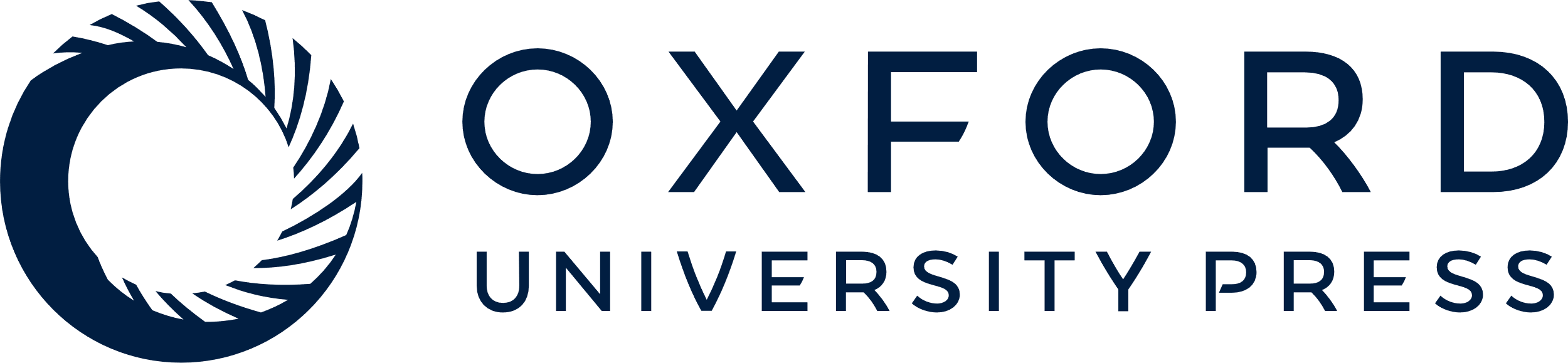 [Speaker Notes: Figure 7.  The concentration of NAA per litre brain tissue, measured in frontal lobe voxels of 50 male subjects, is plotted with respect to age and the corresponding regression line is shown as a full line (a). The dashed line is the regression line for concentrations estimated per litre brain water (data points have been omitted for clarity). NAA decreased significantly with age according to either concentration estimation scheme (see Table 1 for details). Also plotted is the ratio of NAA:Cr (b) based on T2-corrected signal amplitudes (S0); the observed reduction with age is highly significant (P < 0.001).


Unless provided in the caption above, the following copyright applies to the content of this slide: © Oxford University Press]